Connected 4 Health
ASSESSMENT OF NUTRITIONAL STATUS Instituto Politécnico de Bragança
Project Number: 2021-1-RO01- KA220-HED-38B739A3
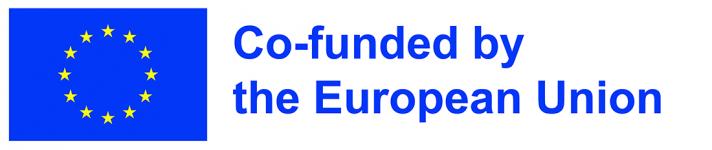 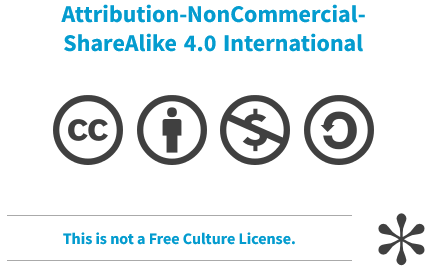 The European Commission's support for the production of this presentation does not constitute an endorsement of the contents, which reflect the views only of the authors, and the Commission cannot be held responsible for any use which may be made of the information contained therein.
2
Assessment of nutritional status
Involves methods and techniques to verify an individual’s nutrition status

Objective: identify potential concerns, aiding in the recovery and maintenance of health
3
Assessment of nutritional status
Is the result of the balance between nutrient intake and nutrient requirements
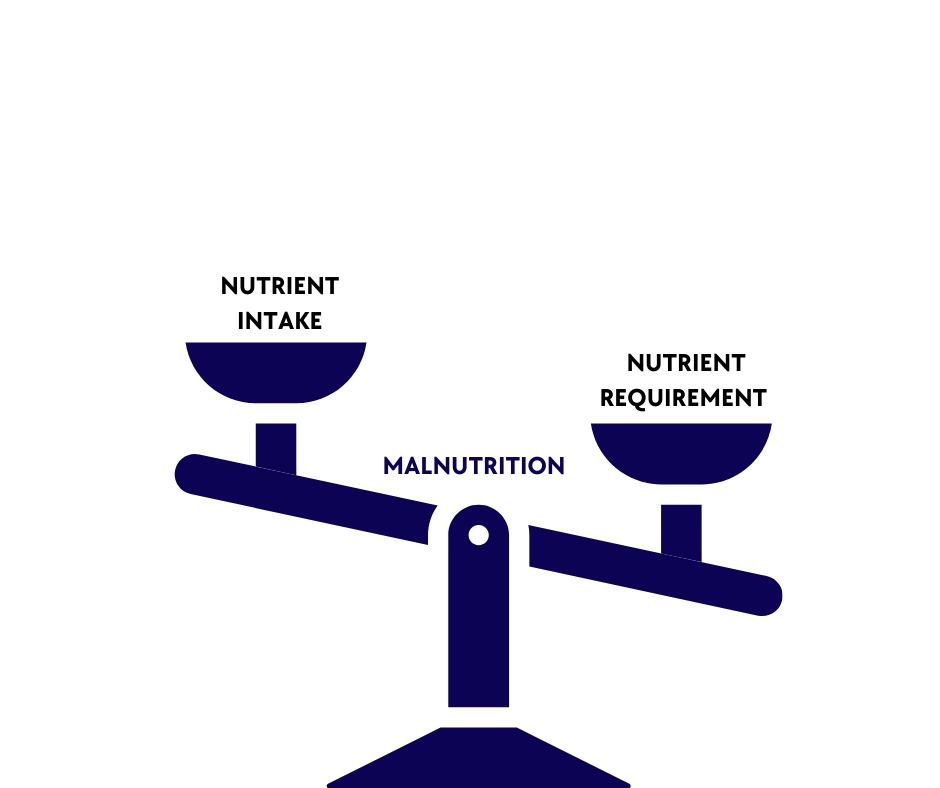 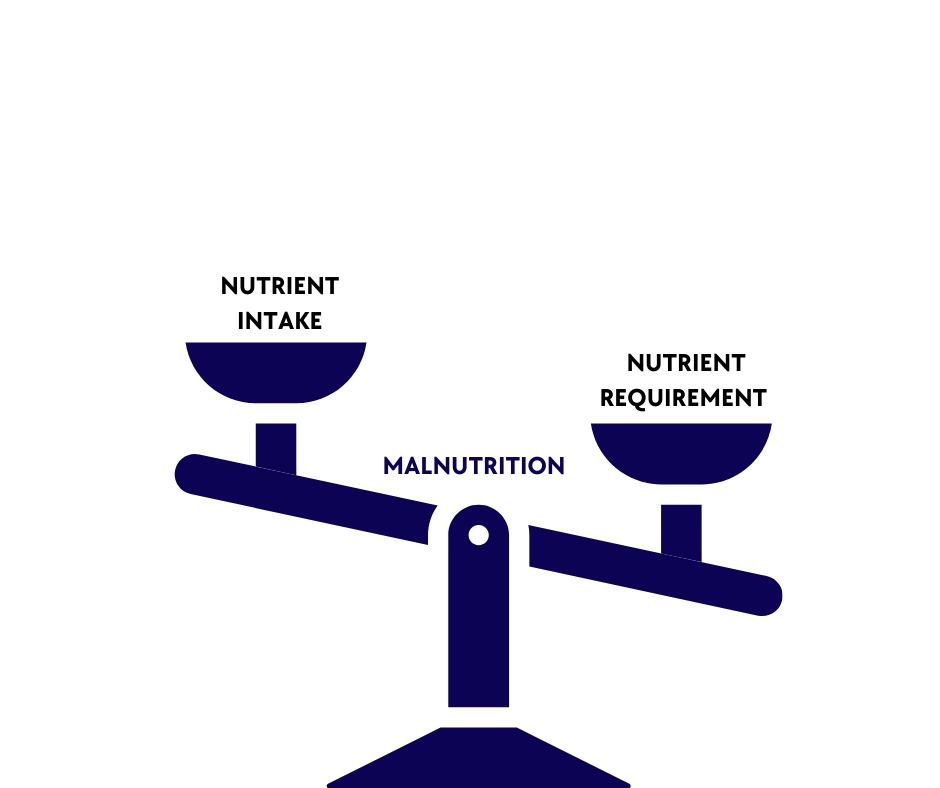 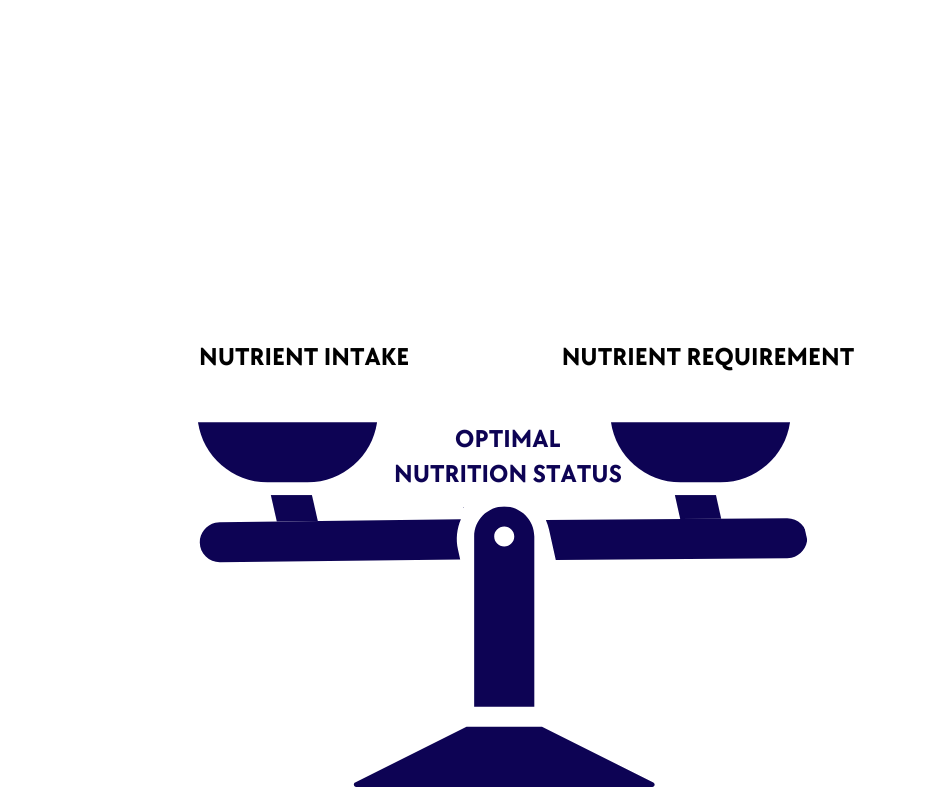 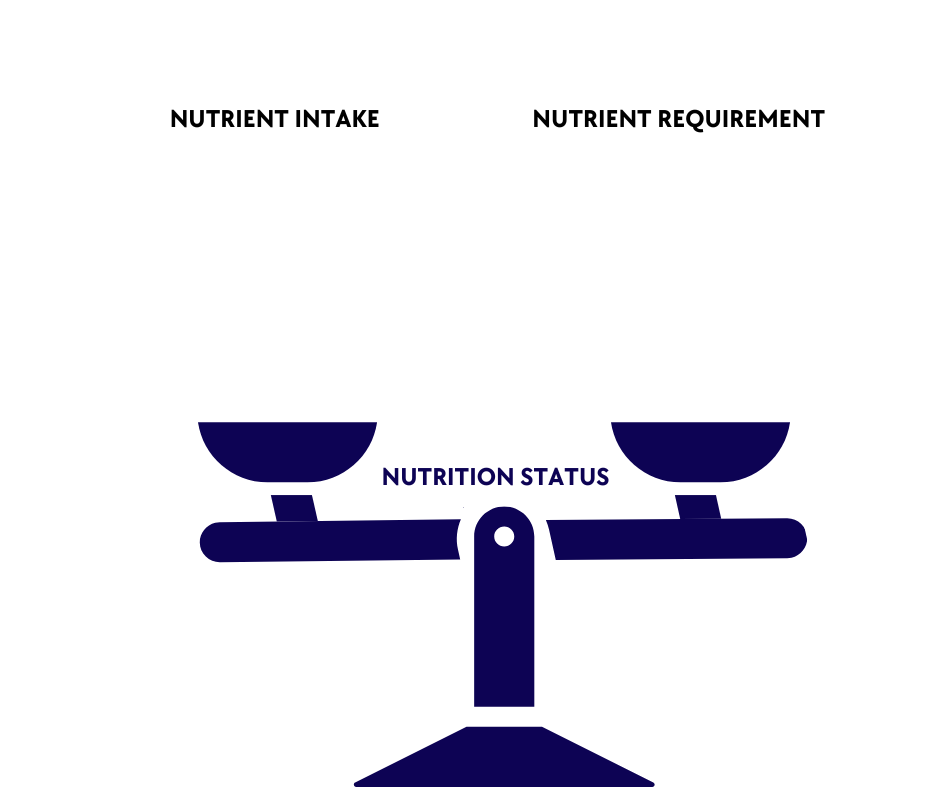 4
Assessment of nutritional status
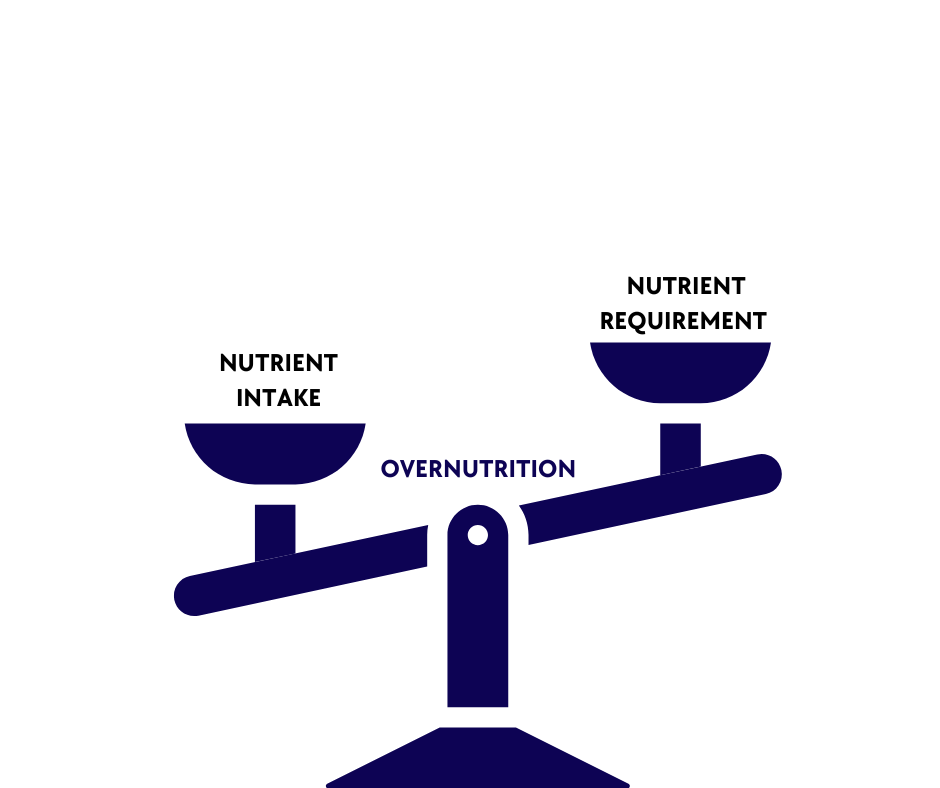 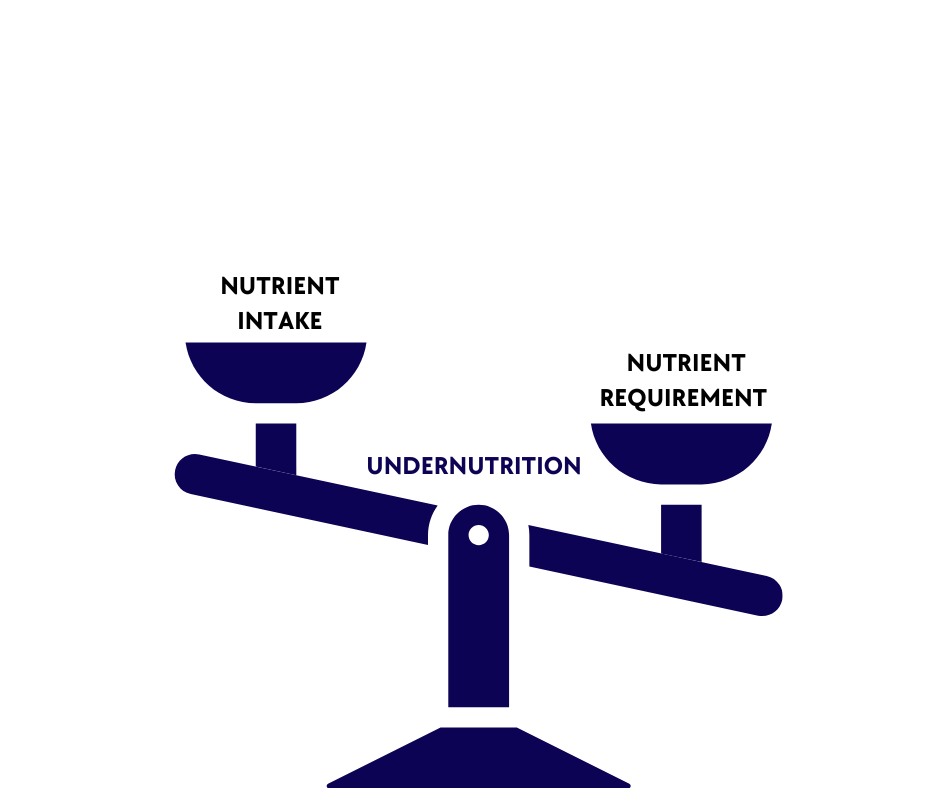 5
ABCD Method
A: Anthropometric Assessment
B: Biochemical Assessment
C: Clinical Assessment
D: Dietary Assessment
6
A - Anthropometric methods
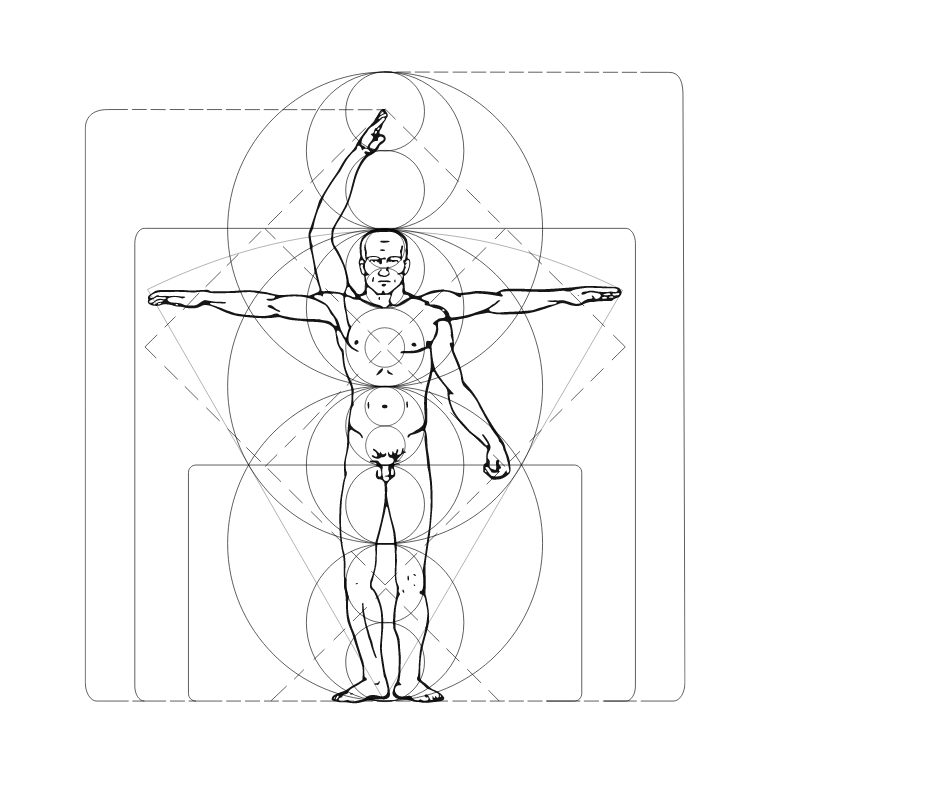 Is the external measurement of the human body 
Reflects health and nutritional status
Frequently are compared with standards or used in prediction equations
7
A - Anthropometric methods
BODY WEIGHT
Excess or deficit adversely influences morbidity and mortality
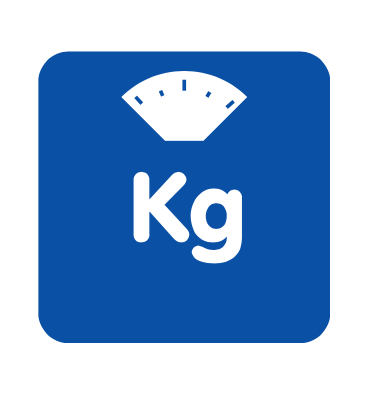 8
A - Anthropometric methods
HEIGHT
Is measured using a stand-alone stadiometer or one fixed at the appropriate height to a wall
Other anthropometric measurements can be taken and from these the height can be estimated:
Length of the ulna
Knee height
Demi-span
9
A - Anthropometric methods
Body Mass Index – BMI  (Adults)
Is a weight for height indicator that may be used to classify overweight and obesity
Weight (Kg) / Height*Height (m2)
10
A - Anthropometric methods
A BMI above the recommended increases the risk of developing certain conditions, including type 2 diabetes, heart disease, osteoarthritis
A very low BMI increases the risk of osteoporosis and complications associated with malnutrition
11
A - Anthropometric methods
Example
Weight = 72 Kg, Height = 1.65m
BMI = 72 / (1.65*1.65) = 26.45  -> Overweight
 Increased the risk of comorbidities
12
A - Anthropometric methods
Body Mass Index – BMI (Children)
For children and teens, BMI age and sex-specification percentiles are use
13
A - Anthropometric methods
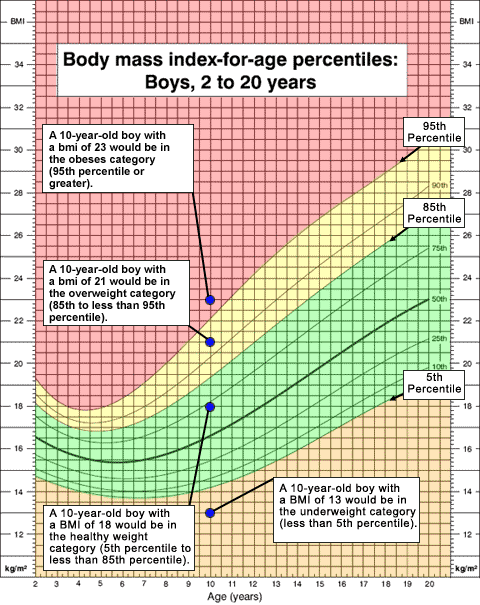 *Cutt-off point to children between 2 to 18 years old
14
https://www.who.int/tools/child-growth-standards/standards/weight-for-age
A - Anthropometric methods
WAIST CIRCUMFERENCES
15
A - Anthropometric methods
WAIST TO HIP RATIO
Waist to hip ratio (WHR) is a useful indicator of obesity related health risks
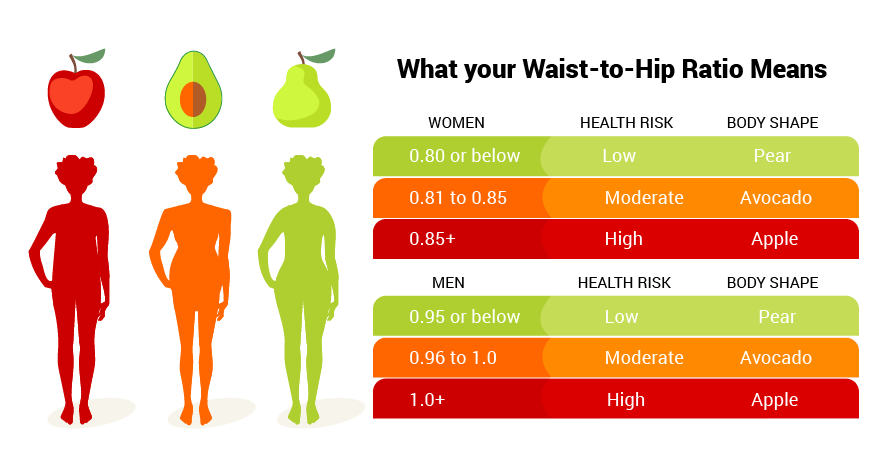 https://www.nestle-caribbean.com/wellness-tools/waist-hip-ratio/about
16
A - Anthropometric methods
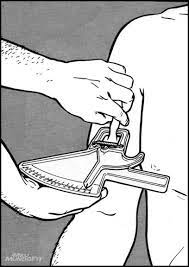 SKINFOLD THICKNESS 
The relationship between subcutaneous fat and total body fat can be explored by measuring the thickness of skinfolds at specific locations to estimate adiposity
17
A - Anthropometric methods
BIOELECTRICAL IMPEDANCE 
Bioelectrical impedance analysis is an easy, non-invasive bedside measure used to estimate total body water and body composition
18
B - Biochemical Methods
Biochemical assessment means checking levels of nutrients in a person’s blood, urine, or stools. 
Lab test results can give trained health professionals useful information about medical problems that may affect appetite or nutritional.
19
B - Biochemical Methods
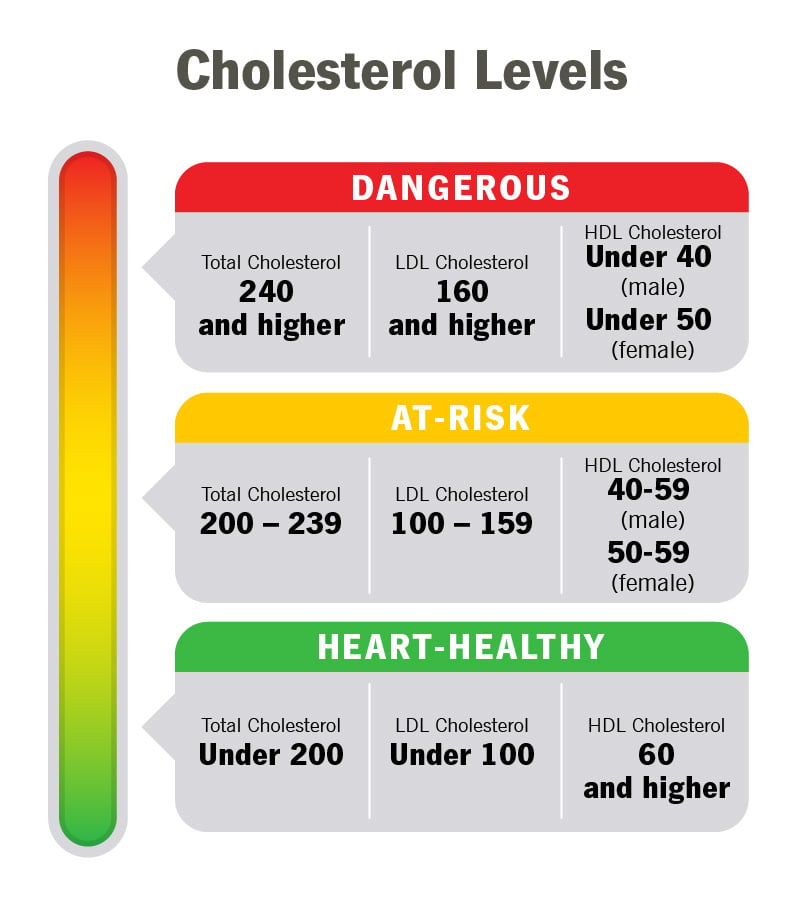 Cholesterol
Evaluate the fat metabolism and to assess risk for cardiovascular diseases
20
https://my.clevelandclinic.org/health/articles/11920-cholesterol-numbers-what-do-they-mean
B - Biochemical Methods
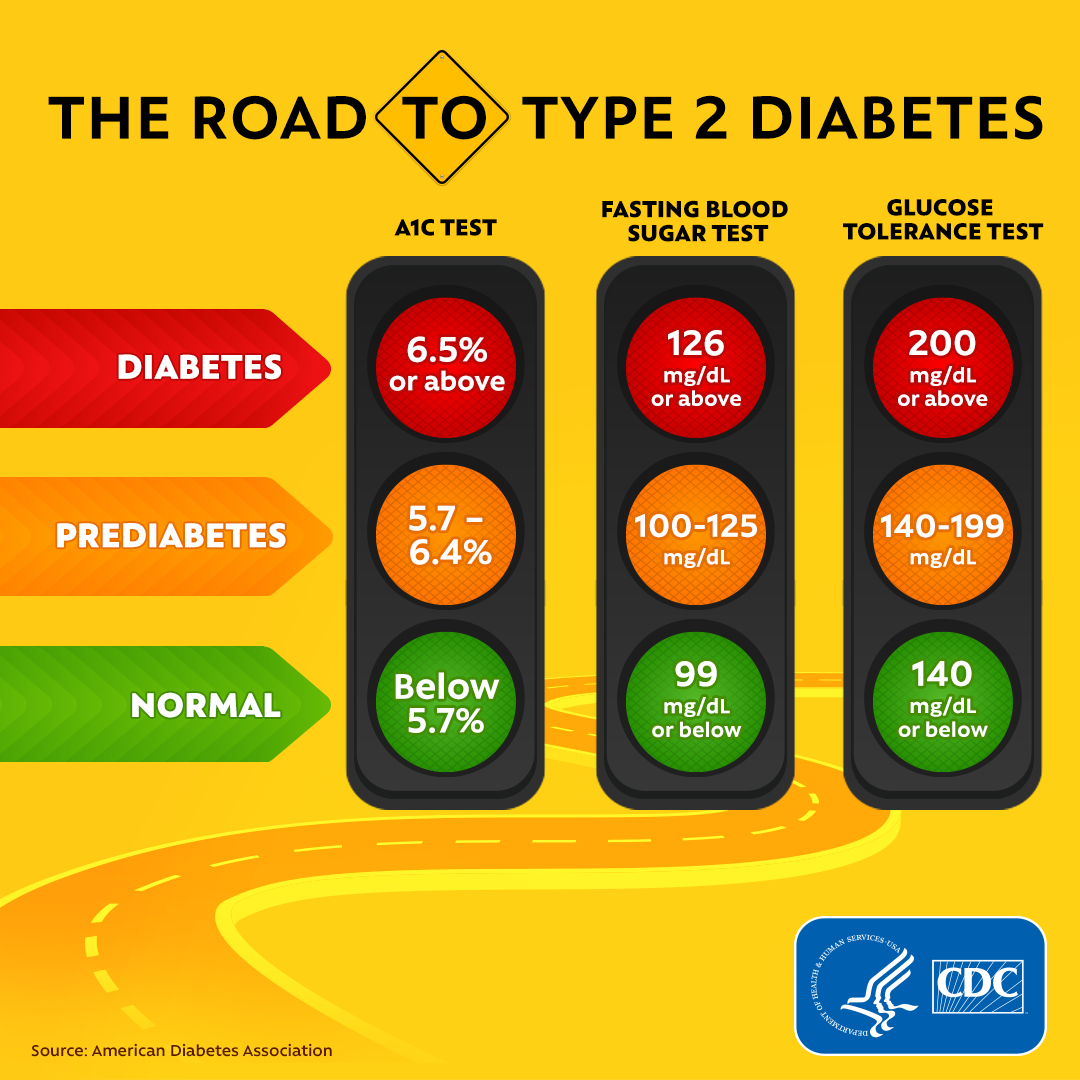 Diabetes tests
21
https://www.cdc.gov/diabetes/pdfs/library/socialmedia/road-to-diabetes-infographic.pdf
C - Clinical Methods
Clinical assessment includes checking for visible signs of nutritional deficiencies
Hair, mouth, nails, skin, eyes, tongue, muscles, bones
Medical history; medications 
Risk factors for disease (smoking, alcohol use, overweight)
Symptoms (fever, diarrhea, vomiting)
22
D - Dietary Assessment
Retrospective methods
24-hour recall (24 HR)
Dietary history
Food frequency questionnaire
Short frequency questionnaires
23
D - Dietary Assessment
Current methods
Weight food record
Food record with estimated weights
Duplicate analysis 
Records using electronic equipment's (mobiles, phones, cameras)
24
D - Dietary Assessment
Compliance with the food based dietary guidelines

https://www.fao.org/nutrition/education/food-based-dietary-guidelines
25
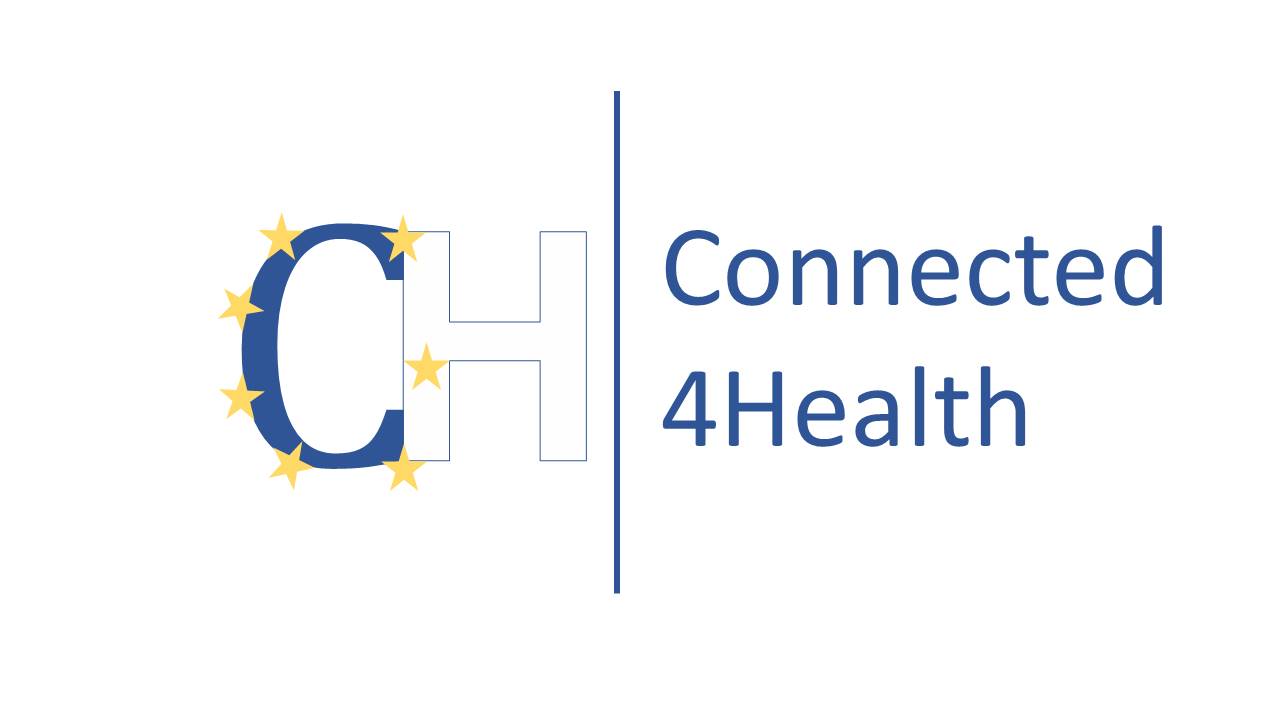 Instituto Politécnico de Bragança
26